ЕКАТЕРИНА ДАШКОВА. НЕПРОСТАЯ СУДЬБА УДИВИТЕЛЬНОЙ ЖЕНЩИНЫ.
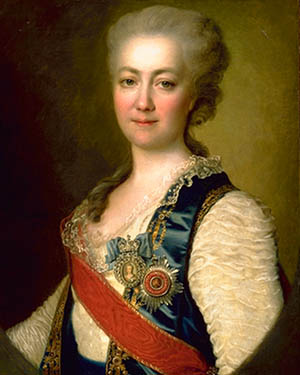 Молодые годы
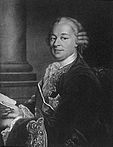 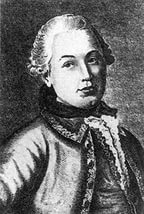 Участие в политике
С ранних лет Екатерину постоянно занимали вопросы политики. Ещё в детстве она рылась в дипломатических бумагах своего дяди и следила за ходом русской политики. Ещё будучи молодой девушкой, она была связана со Двором и стала одной из ведущих личностей движения, поддержавшего Екатерину Алексеевну при восхождении на престол. Участвовала в перевороте против Петра III. Когда переворот совершился, другие лица, против ожиданий Екатерины, заняли первенствующее место при дворе и в делах государственных; вместе с тем охладели и отношения императрицы к Дашковой.
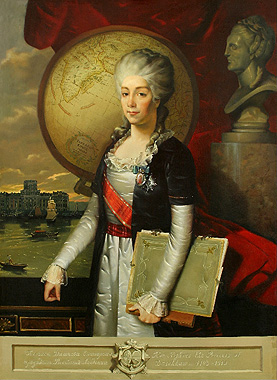 Память
В Петербурге на пр. Стачек сохранилась усадьба Дашковой — Кирьяново.
В подмосковном Серпухове одна из улиц города носит имя Екатерины Дашковой, а на территории Серпуховского района имеется деревня, названная в честь Дашковой.
В 1992 году был создан Московский гуманитарный институт имени Е. Р. Дашковой. При МГИ им. Е. Р. Дашковой существует Дашковское общество, изучающее наследие выдающегося государственного деятеля XVIII столетия Е. Р. Дашковой.
В 1999 году МГИ им. Е. Р. Дашковой была учреждена Медаль княгини Дашковой «За служение Свободе и Просвещению».
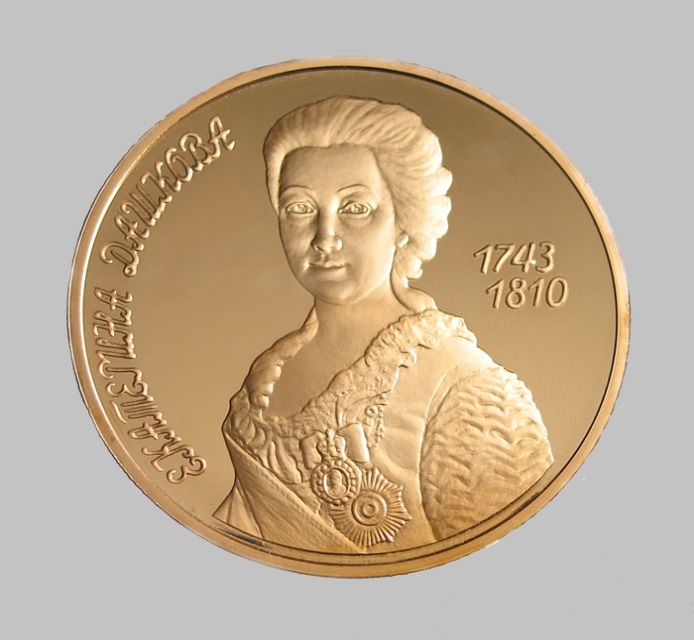